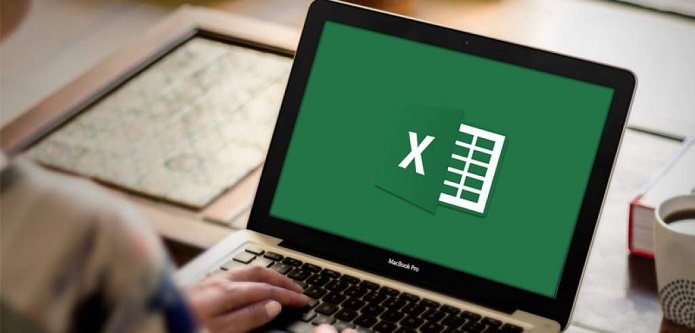 EXCEL EMPRESARIAL
Msc. Aníbal Saltos Jara
Ing. Gino Gonzales
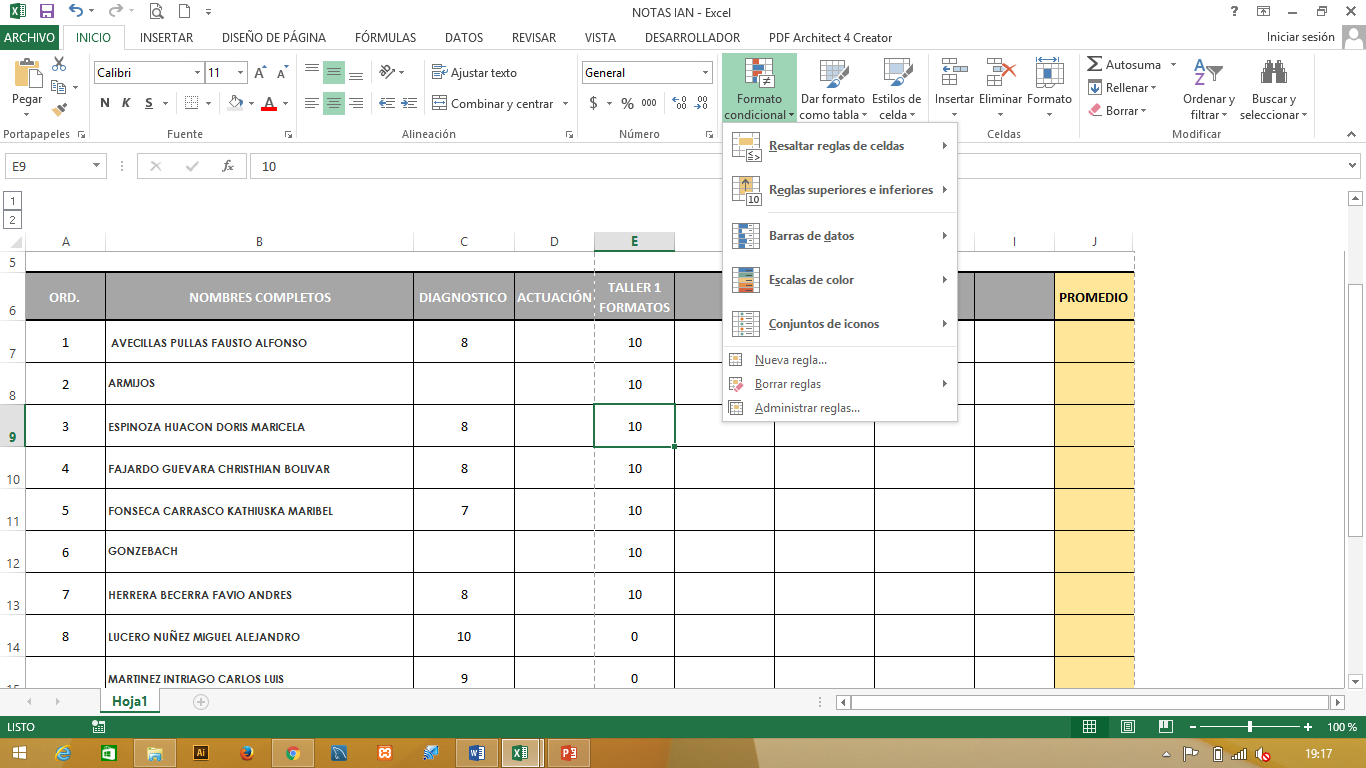 El formato condicional en Excel es una funcionalidad de gran utilidad al momento de realizar el análisis de datos ya que puedes dar un formato especial a un grupo de celdas en base al valor de otra celda. Esto te permitirá aplicar un tipo de fuente específico o un color de relleno diferente para aquellas celdas que cumplan con ciertas reglas y así poder identificarlas fácilmente en pantalla.
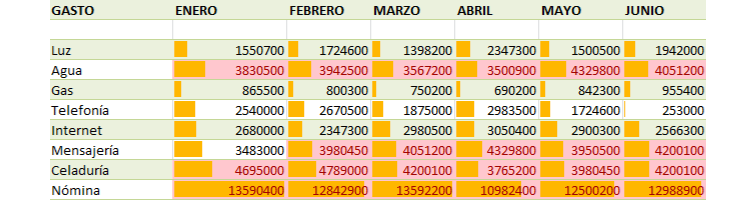 Formatos condicionales predeterminados
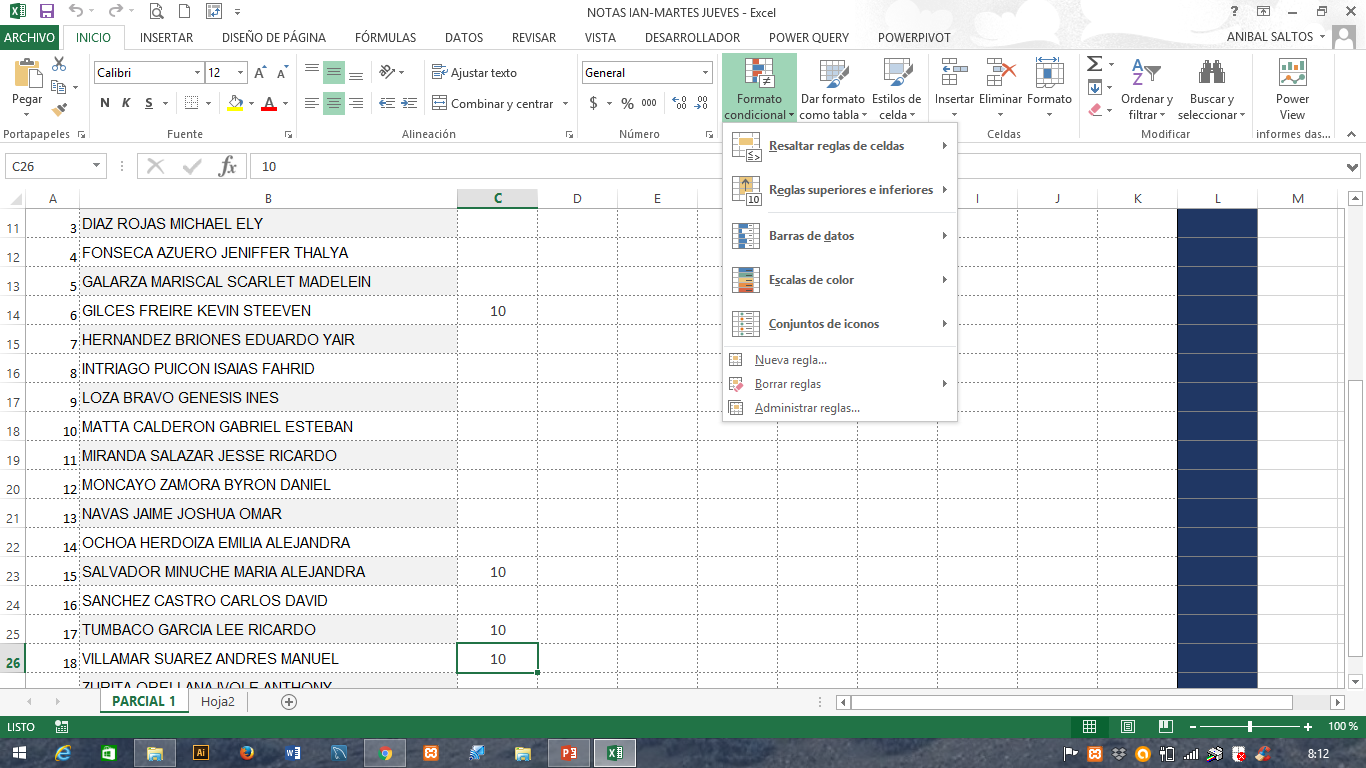 Excel tiene una serie de predeterminados que se pueden utilizar para aplicar formatos condicionales a las celdas. Se agrupan en tres categorías: barras de datos, escalas de color y conjuntos de íconos. A continuación, fíjate en qué consiste cada uno.
Barras de datos
Las barras de datos son barras horizontales a que aparecen de izquierda a derecha en cada celda, como un gráfico de barras.
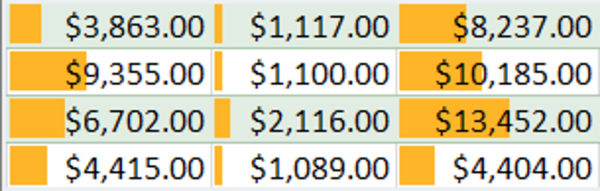 Formatos condicionales predeterminados
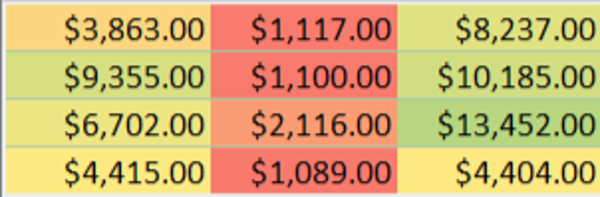 Escalas de color
Cambian el color de cada celda en función de su valor. Cada escala de color utiliza un gradiente de dos colores o tres.
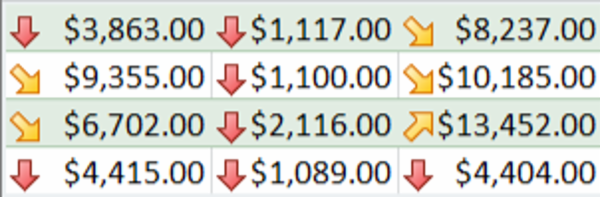 Conjuntos de Iconos
Añaden un icono específico para cada celda en función de su valor.
EJEMPLOS DE FORMATO CONDICIONAL
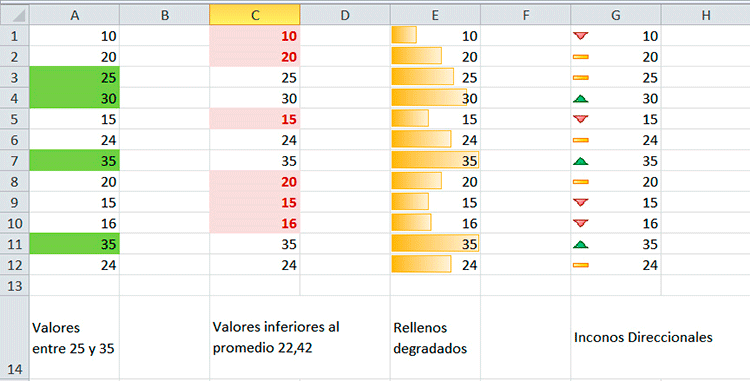